Intro to Windows 10
Why windows 10?
Windows 10 is the latest Microsoft Operating System.
Is replacing Windows 7 on campus
Much more friendly than Windows 8
More Secure (wannacry virus)
Runs better (uses fewer resources)
What’s New in windows 10?
A few feature highlights 
• Start menu 
• Using tiles
• How to search
• Task view 
• Virtual desktops 
• Snap enhancements 
• Quick access tools
Personalization and Settings
• A new look
• Personalize your lock screen
• Themes
• Desktop and Colors
Start Menu
Windows 7:
Windows 10:
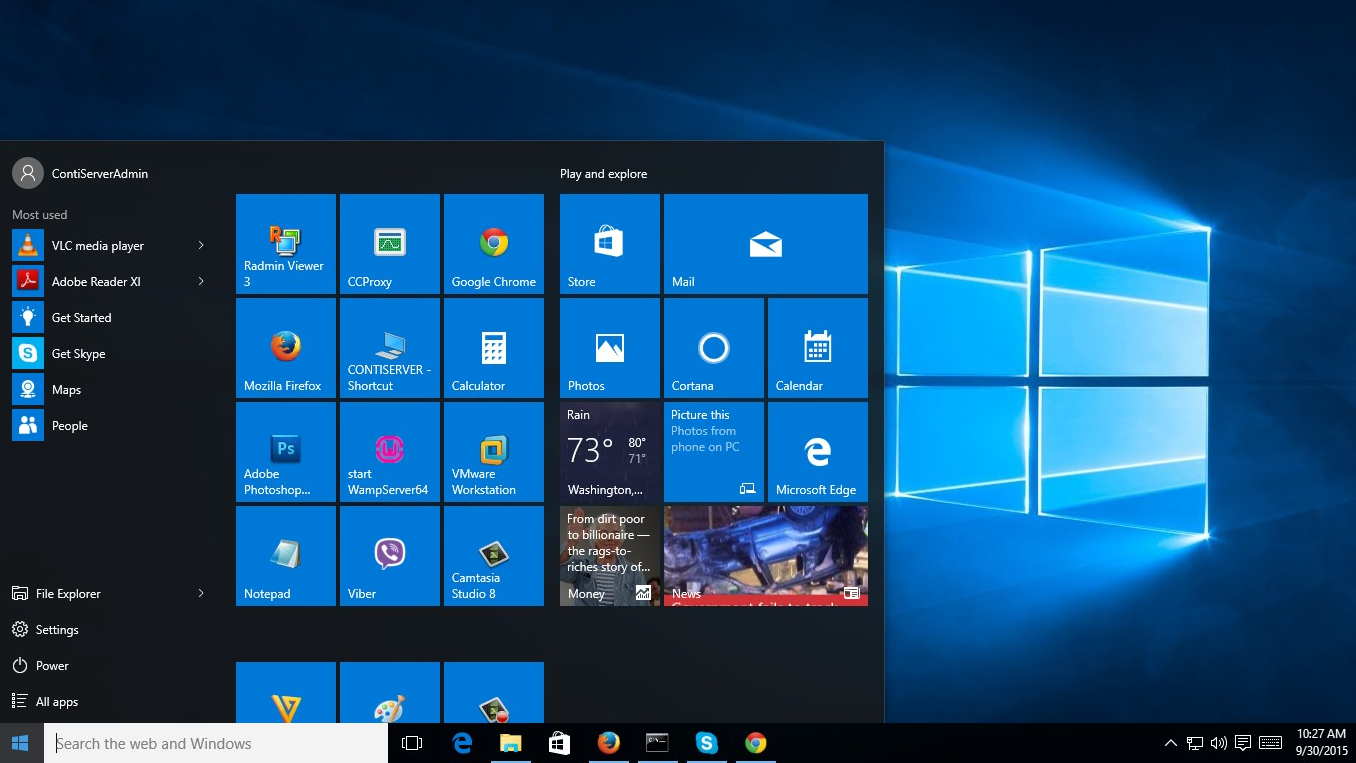 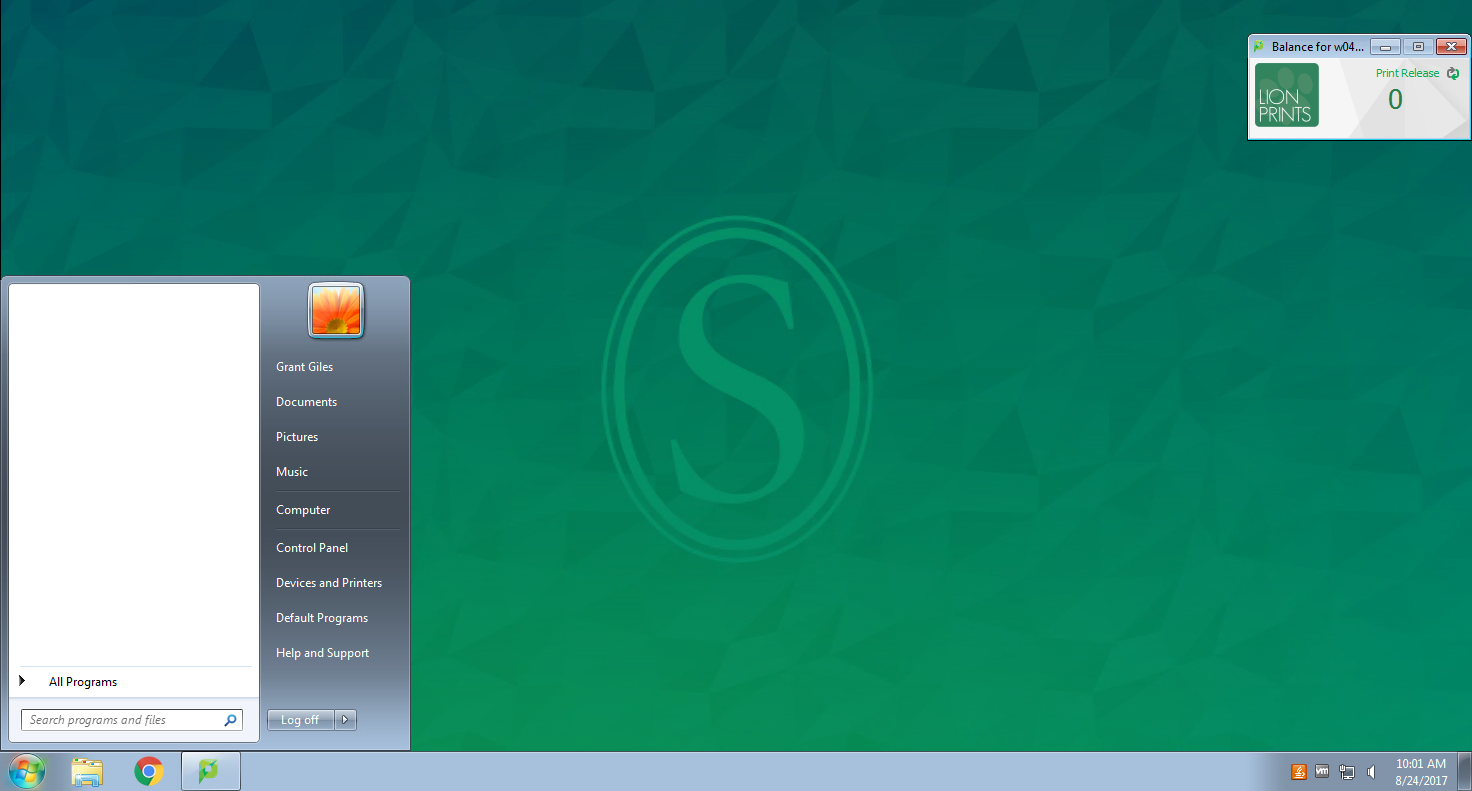 How to use the start menu:
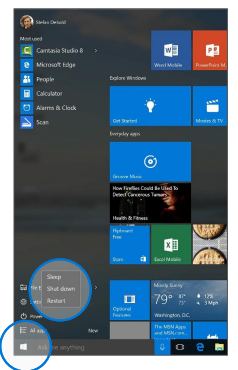 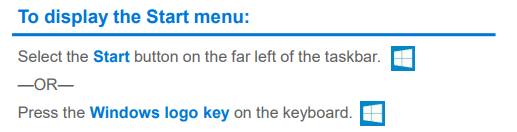 Start menu: Using tiles
In the right pane of the Start menu, you’ll find tiles for some common apps.
To move a tile, just drag it to another position. You can rearrange them within the pane. You can also drag apps between the tile view and the app list view.
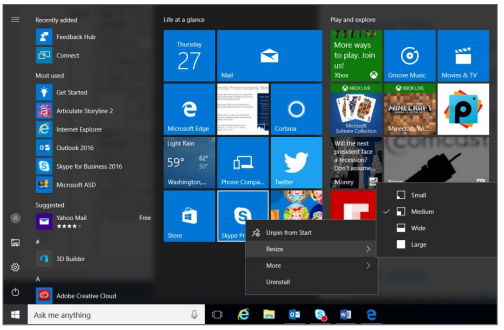 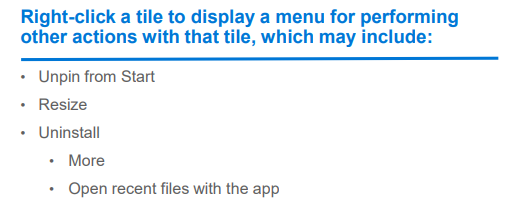 How-to Search
Windows 10 Start menu comes with a great Search tool.
Search apps
Search files
Search the web
Use Cortana
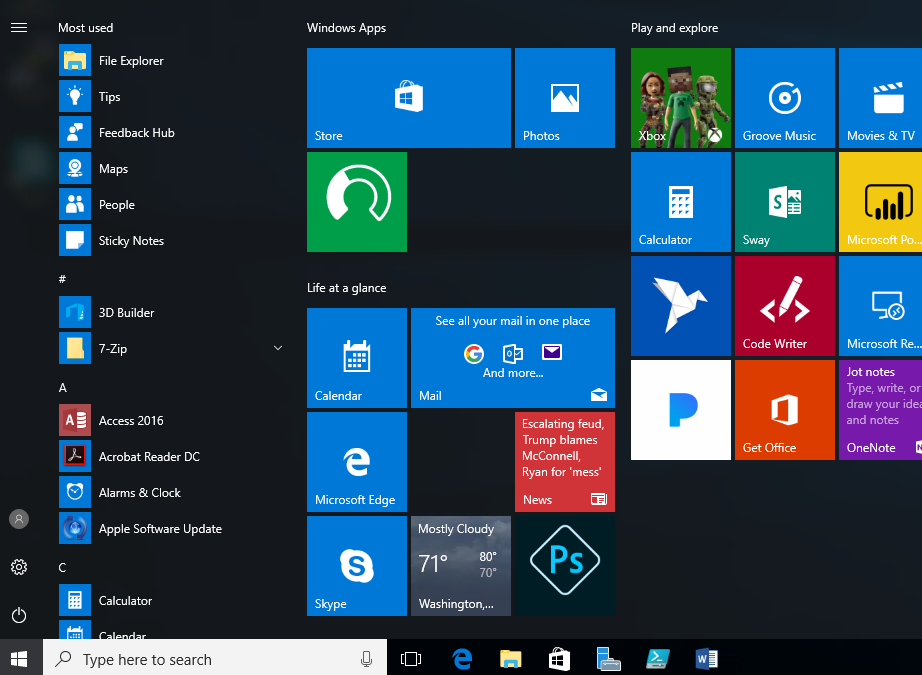 Task View
One of the best parts of windows.
Separate all apps into a spread out view to find the window you are looking for.
Great for organization!
Also “Windows + TAB”
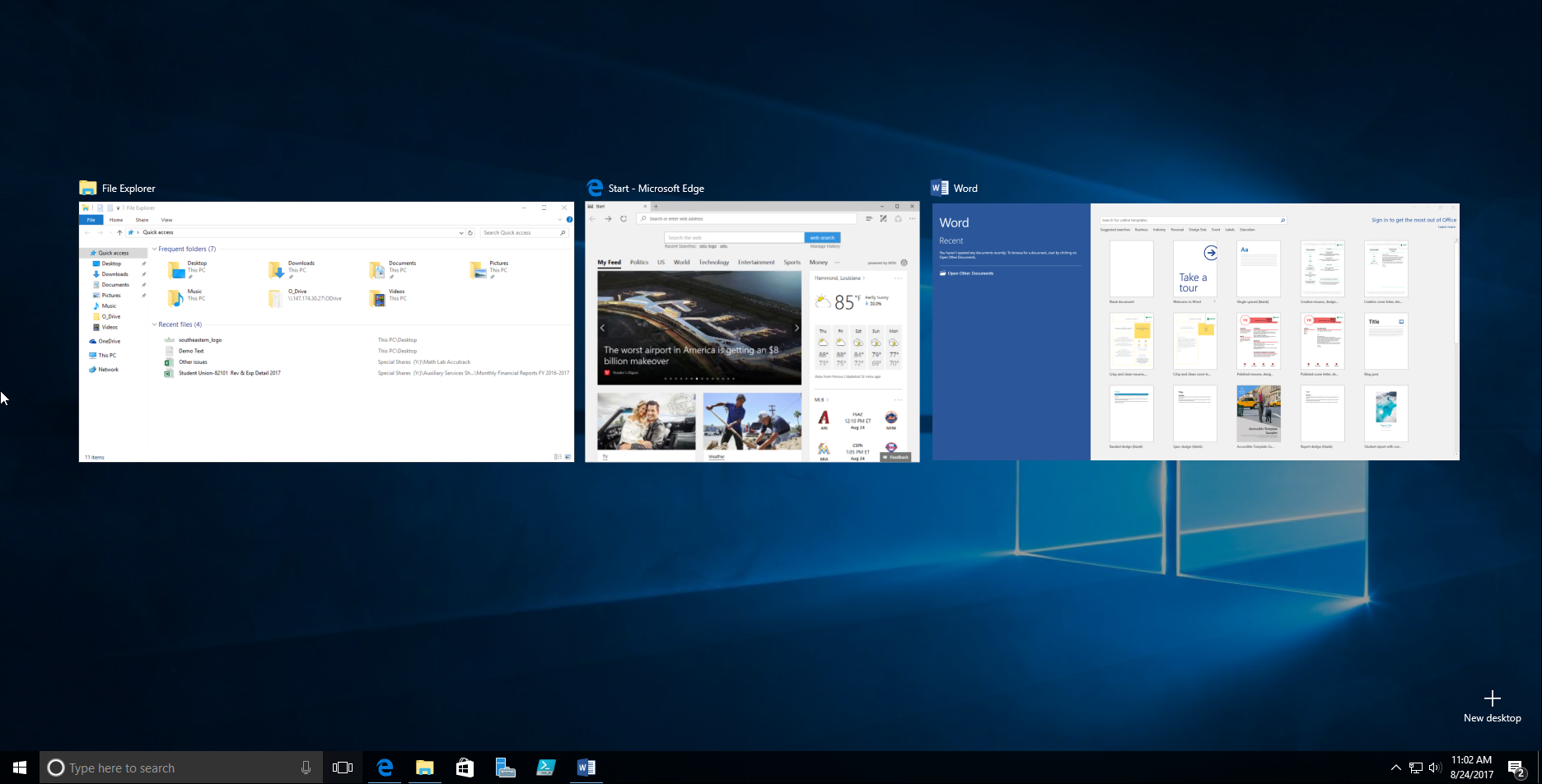 Virtual Desktops
Windows 10 adds support for virtual desktops, so you can keep your open apps better organized. 
For example, if you need to work with spreadsheets, you could create a second virtual desktop that contains the apps/data you’re using.
Also can use “CTRL + Windows + arrow keys” to move between them.
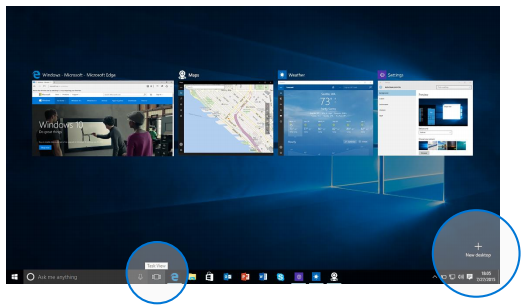 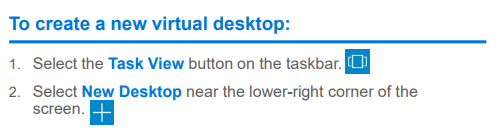 SnAp Enhancements
What are snap enhancements?
Split-screen view, up to four ways.
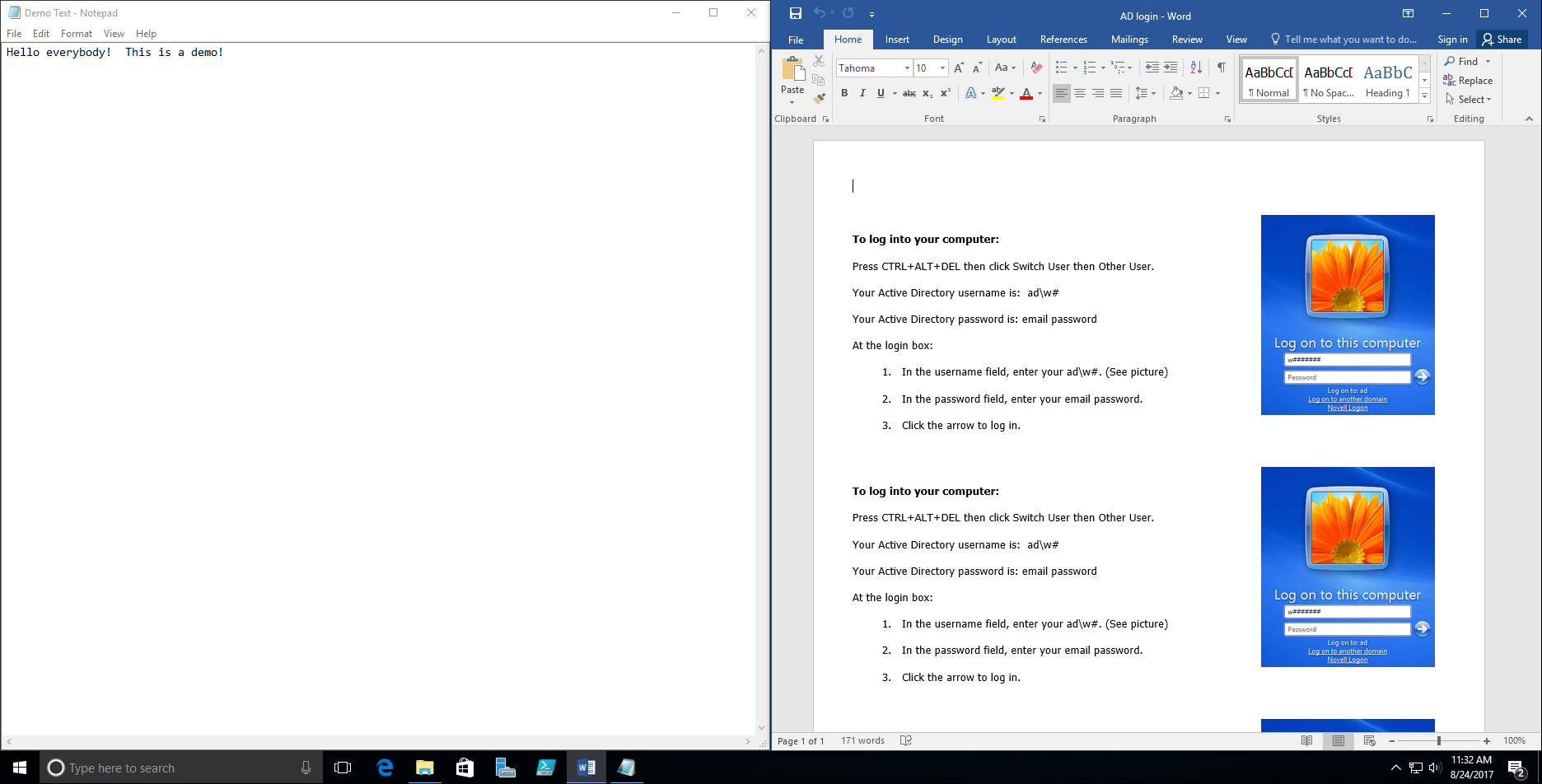 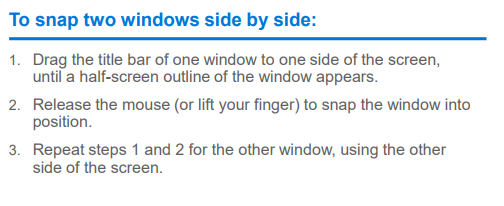 Quick Access Tools
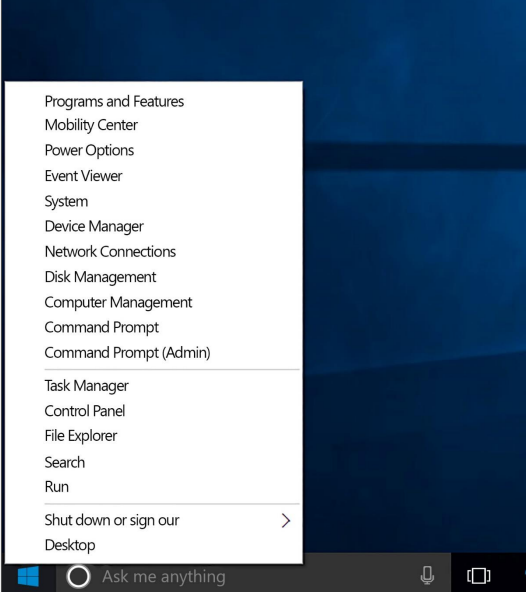 The Quick Access menu provides access to advanced system tools such as Power Options, Task Manager, and Control Panel.
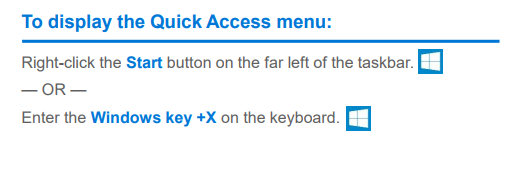 Personalization and Settings:
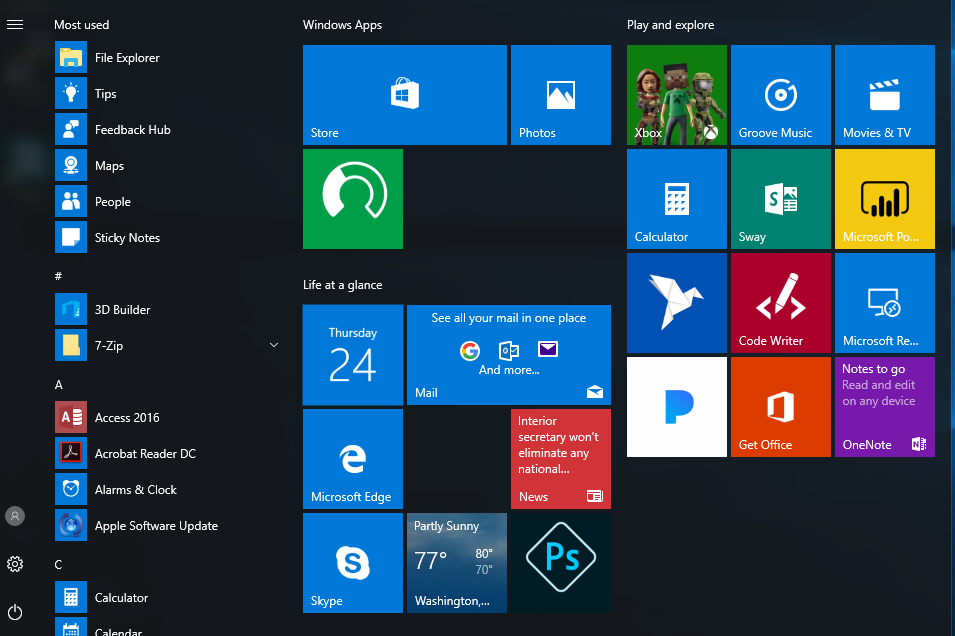 Settings gets a new “modern” look.
Basically, a condensed “control panel”
FYI, control panel is still available.
Settings in Windows 7 vs Windows 10
Windows 10:
Windows 7:
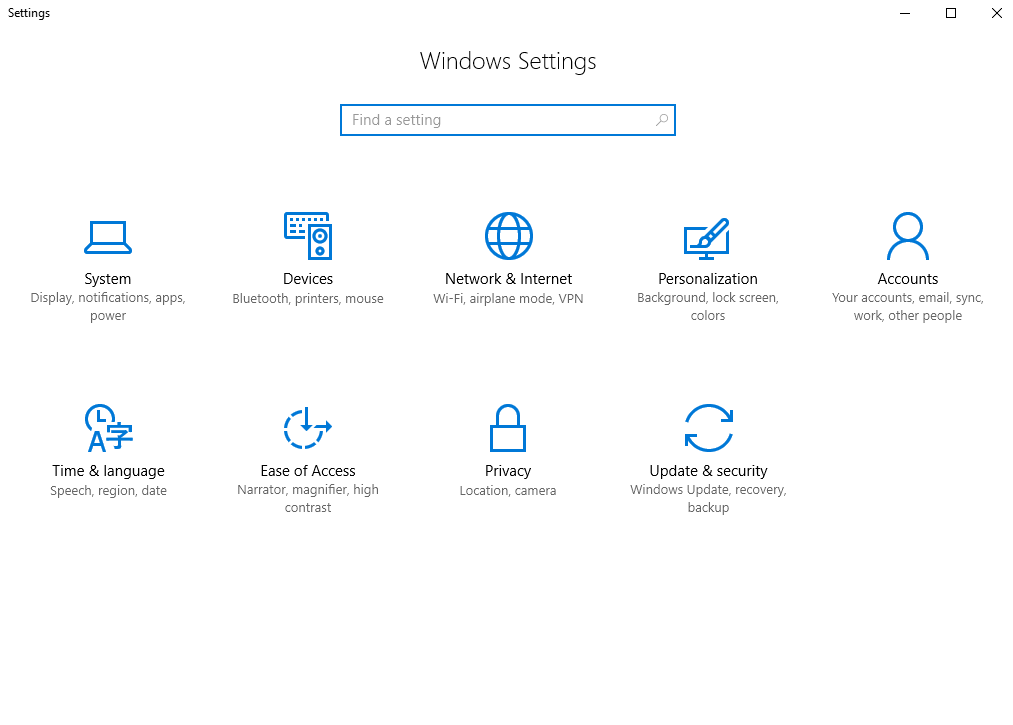 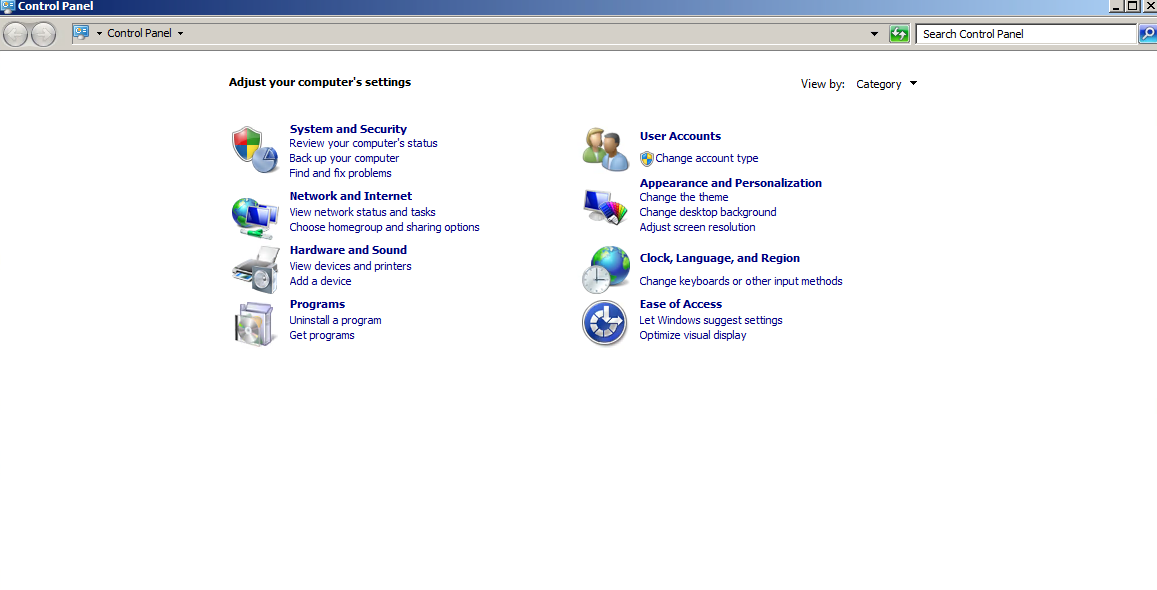 Settings for System
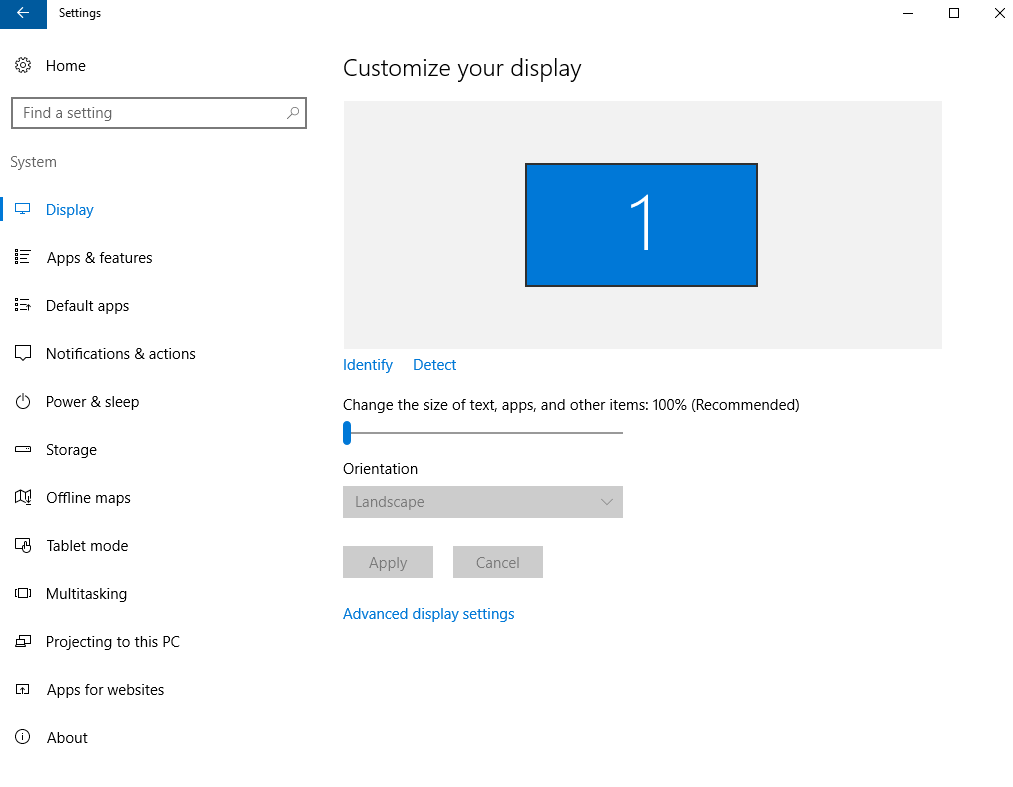 Settings here change system configurations (Display resolution/monitors, default apps, power, etc.)
Settings for devices
Manage settings for external devices (printers, mice, scanners)
95% of time it’s printers
95% of time, use old view.
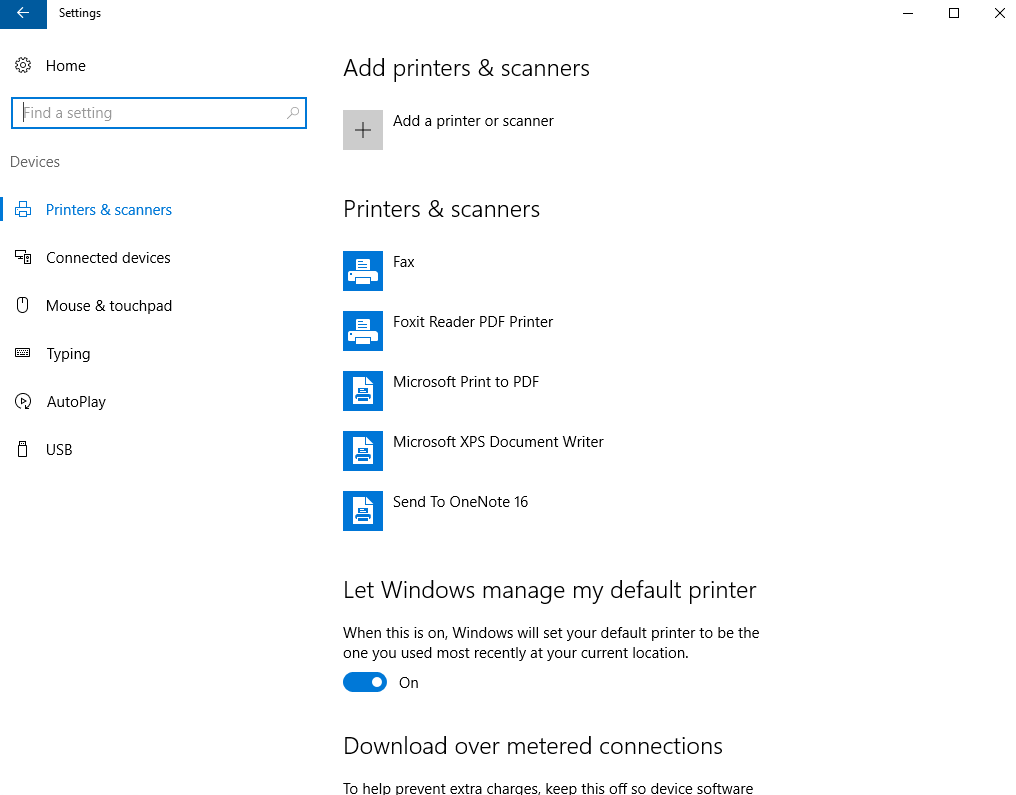 Settings for Devices (cont.)
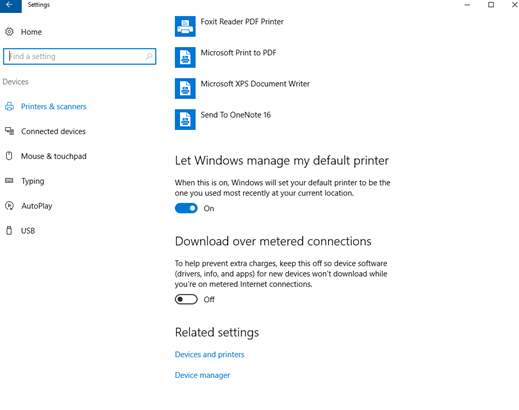 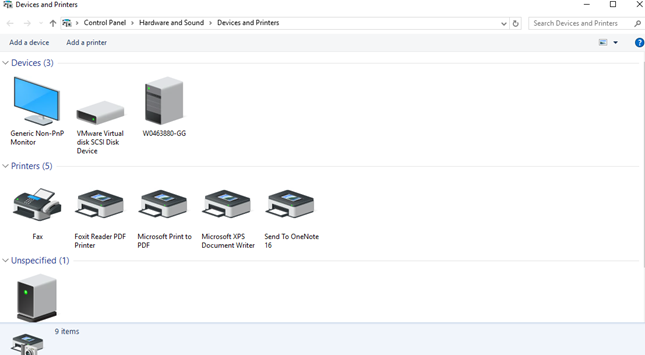 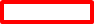 Personalization Settings
Tweak your lock screen to your liking. Change the background to a favorite photo or slide show, or show upcoming calendar events, social network updates, and other app and system notifications.
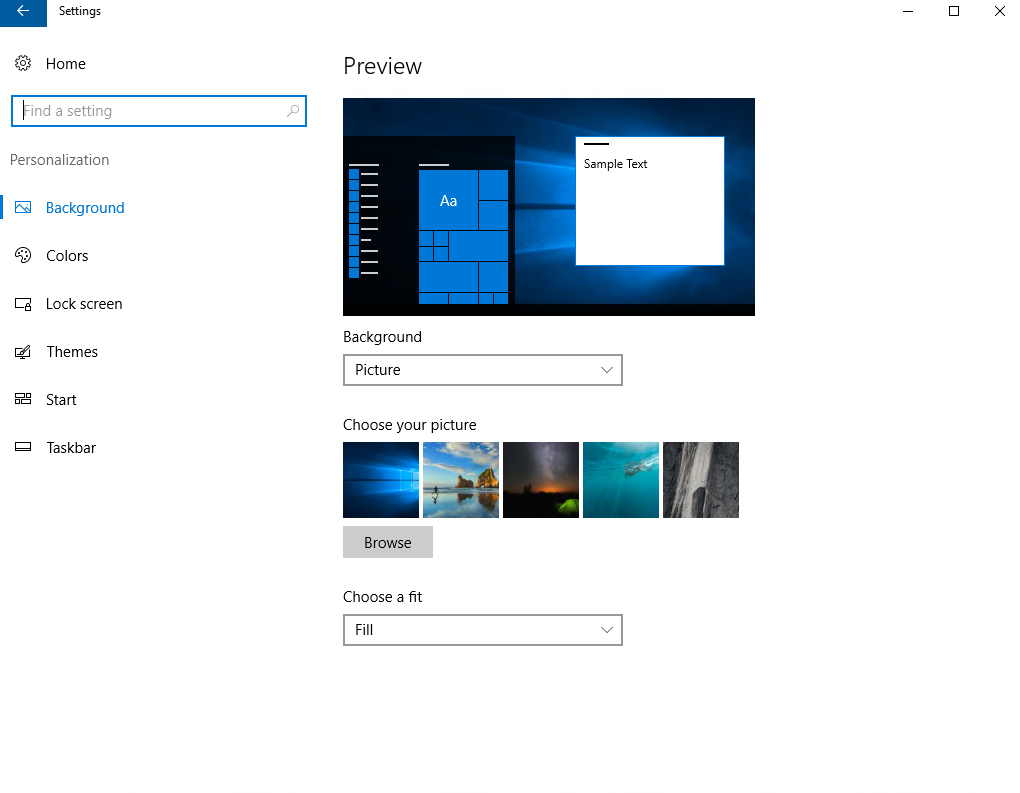 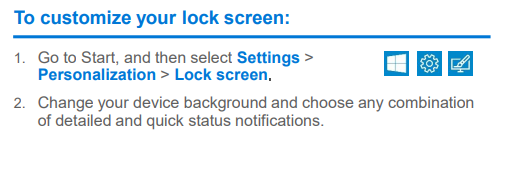 Personalization settings (cont.)
Choose a picture worthy of gracing your desktop background, and to change the accent color for Start, the taskbar, and other items. The preview window gives you a sneak peek of your changes as you make them.
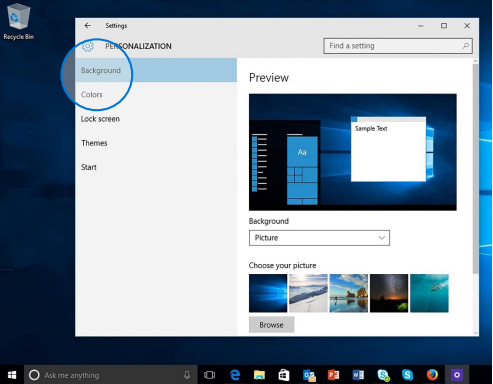 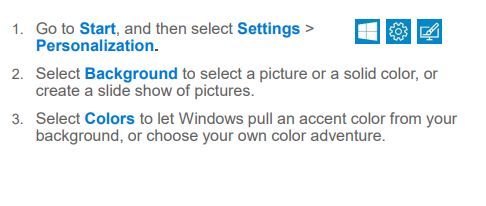 Common Questions
Where is “My Computer”?
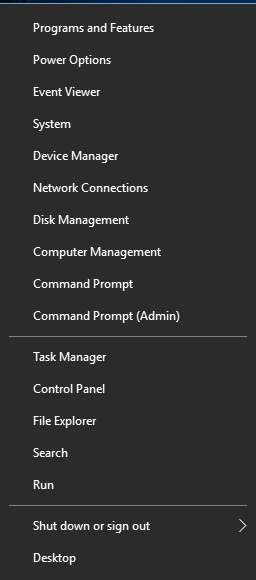 Right-click the start button > Select File Explorer
Click “This PC” to get to your drives.
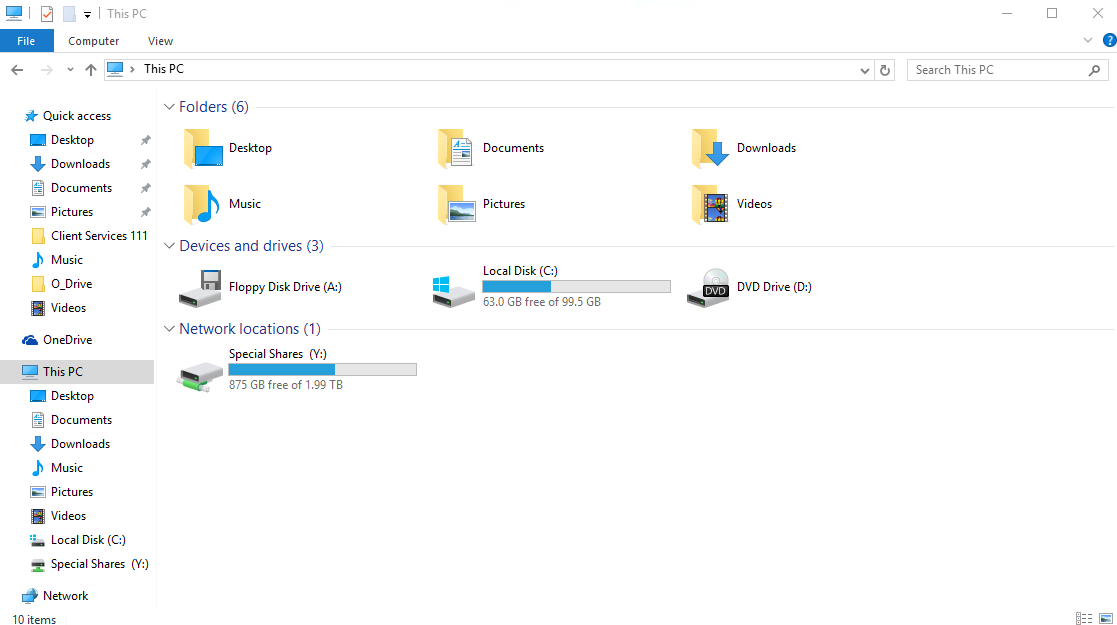 How do I “logout”?
Click the start button
Click the user icon
Select sign out.
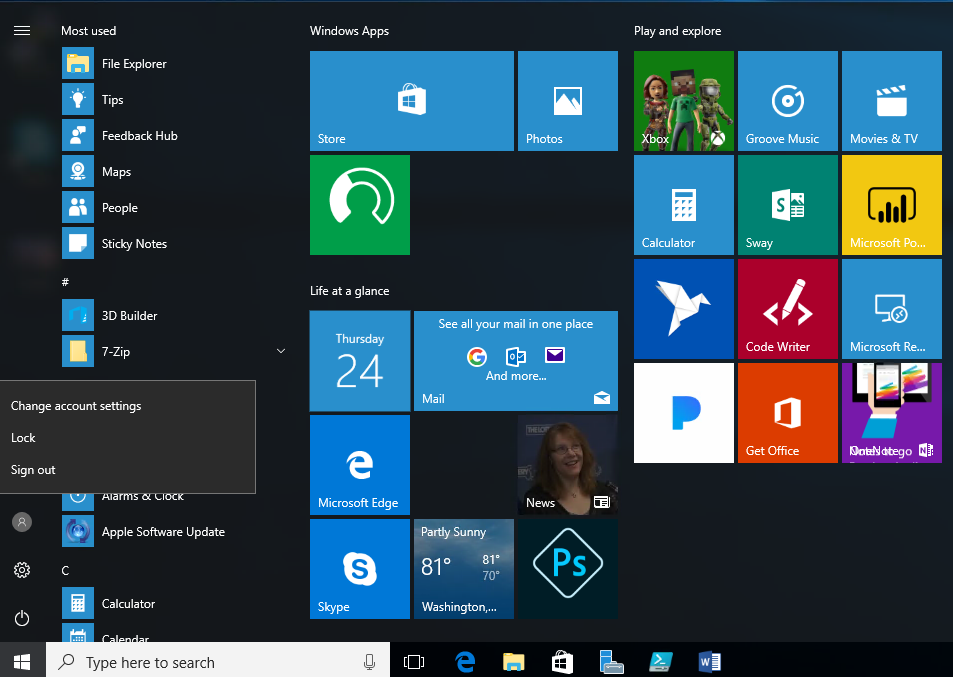 How do I “switch users”?
Common when you need to login on someone else’s PC.
Select “other user” on login screen.
Sign in with AD information.
Adding Shortcuts to desktop
Click the Start button
Scroll to the app you want
Hold down the left mouse button
Drag the app to the desktop
What is Helpdesk Connect?
A replacement for VNC (allows us to remote to your PC)
Go to C:\ drive.
File Explorer
This PC
Windows C:\
Click “Helpdesk Connect”
Only works when logging in with W#.
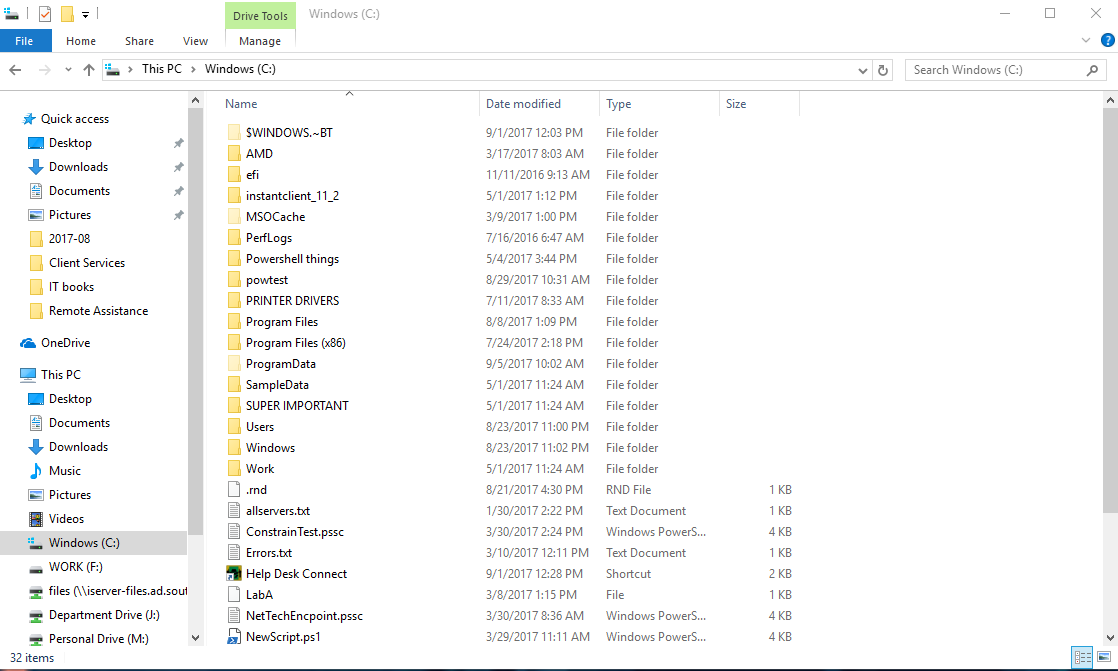 Why is everything hard to see?
Display options are allowed in all versions of Windows.
Under Settings > System > Display
Choose “Scale and Layout”
The dropdown allows you to enlarge text, apps, and other items.
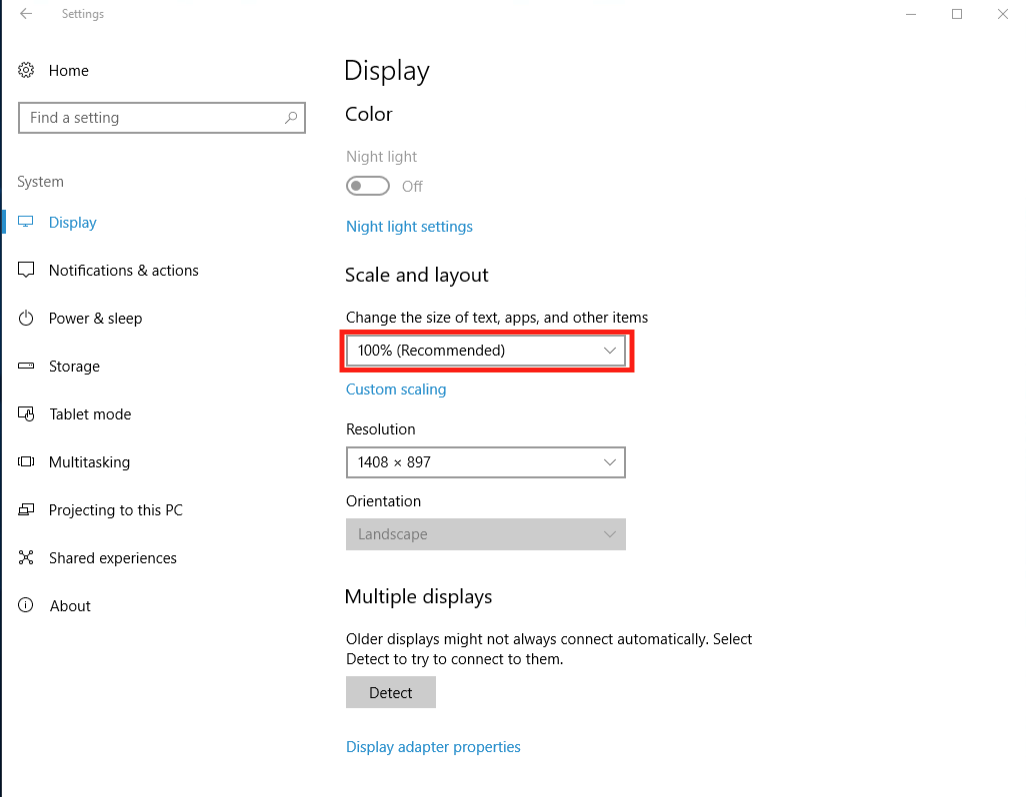 Why is everything hard to see? (pt. 2)
In common apps such as Microsoft Word, there is a way to increase the size of the document, without formatting the document itself.

The “View Slider” in the bottom right-hand corner allows a user to increase/decrease the magnification of a document.
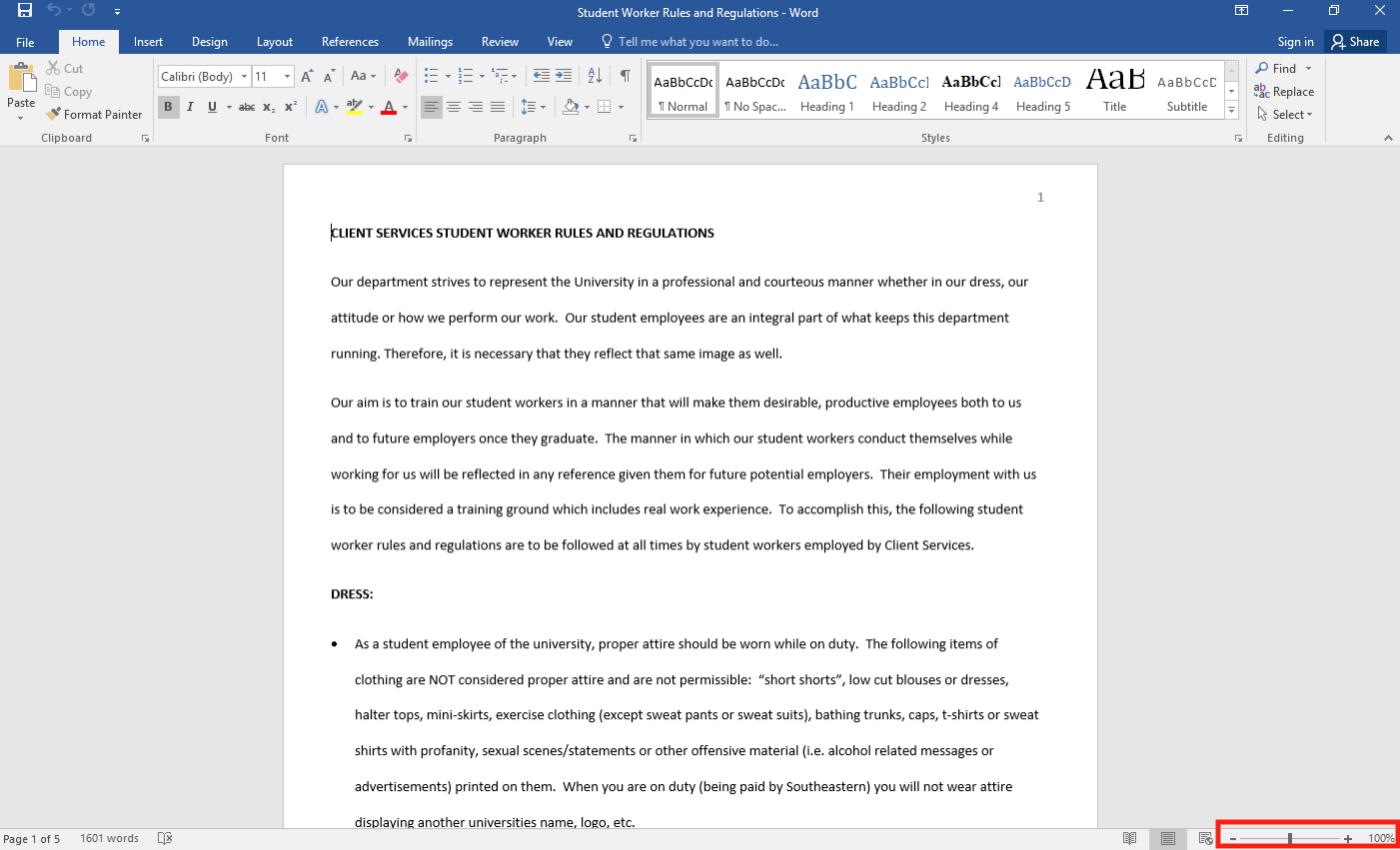 Questions??
Any questions?
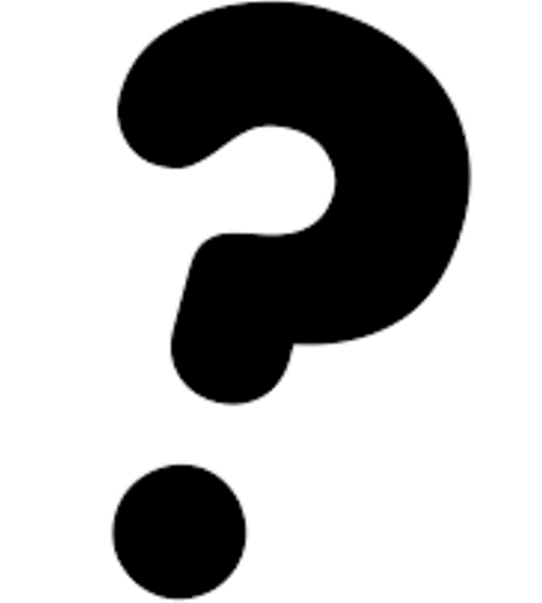